AHF/SVG Application in Oil and Gas Industry
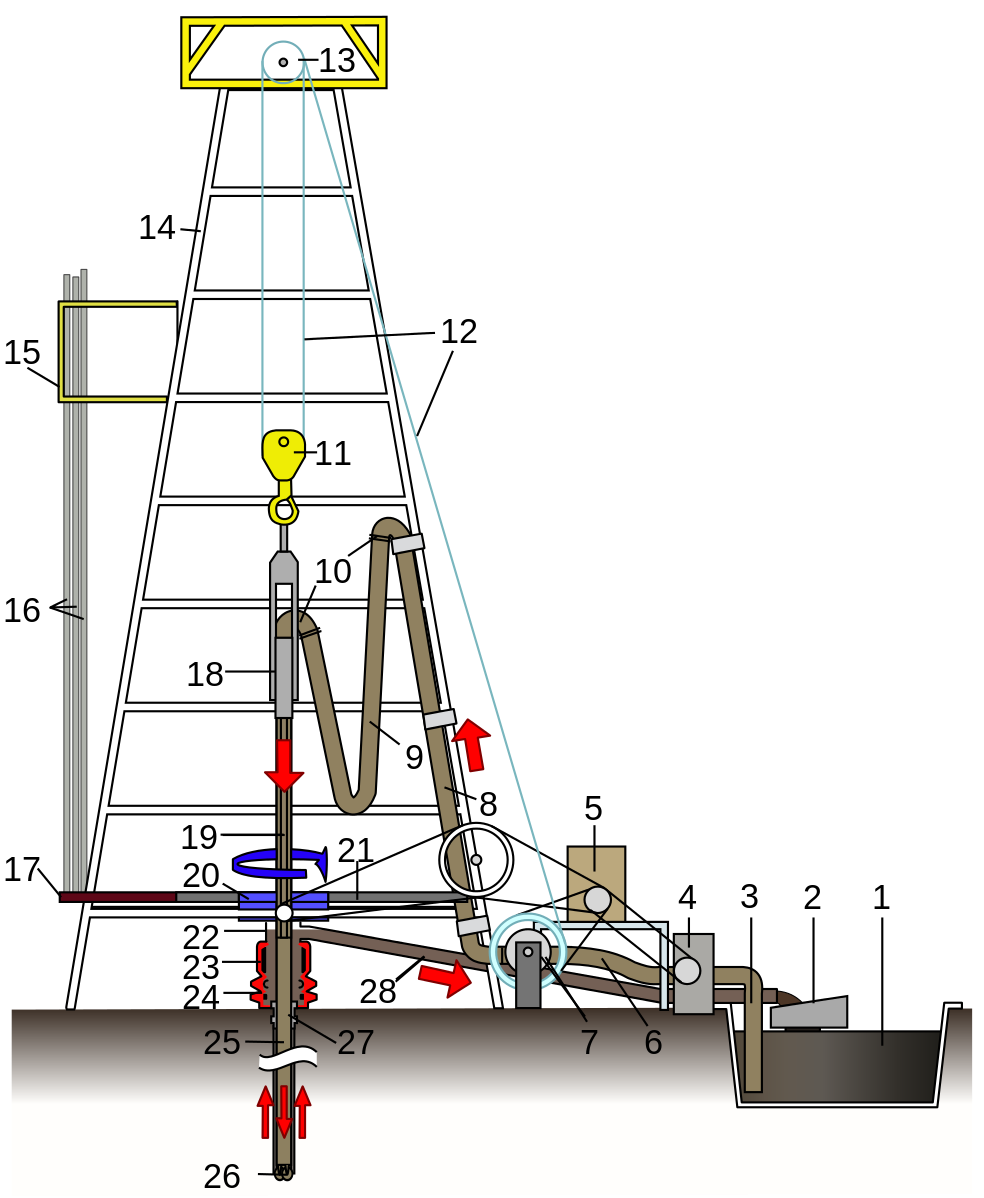 Drilling Rig Sketch
1.Mud tank
2.Shale shakers
3.Suction line
4.Mud pump
5.Power source
6.Vibrating hose
7.Draw-works
8.Standpipe
9.Kelly hose
10.Goose-neck
11.Traveling block
12.Drill line
13. Crown block
14.Derrick
15.Monkey board
16.Stand
17.Pipe rack
18.Swivel
19.Kelly drive
20.Rotary table
21.Drill floor
22.Bell nipple
23.Blowout preventer
24.Blowout preventers
25.Drill string
26.Drill bit
27.Casing head
28.Flow line
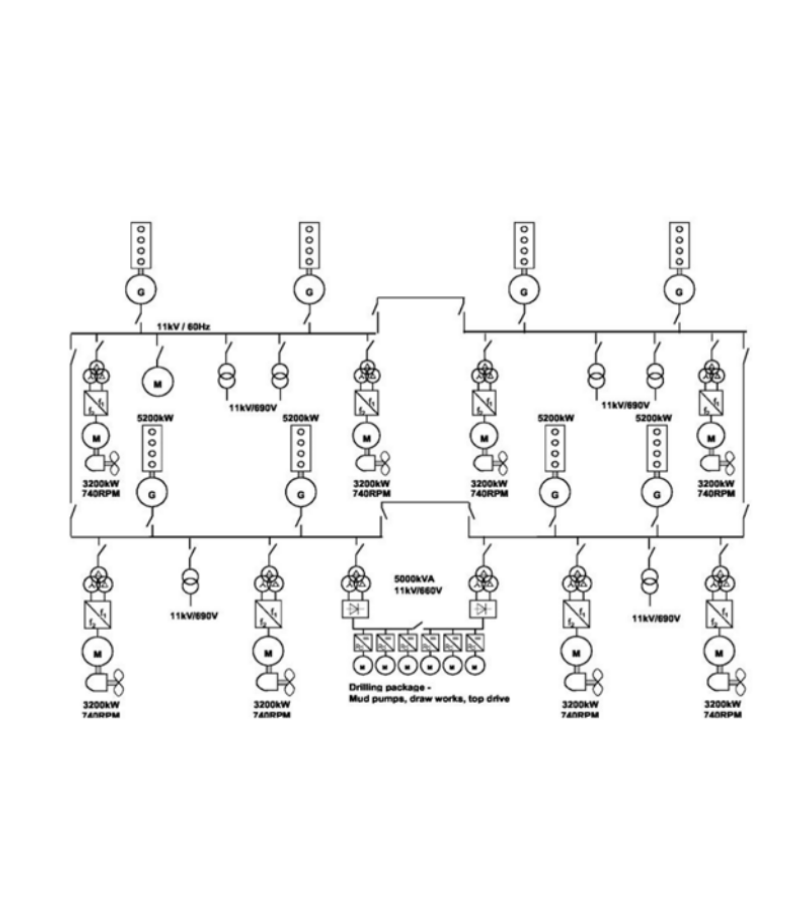 Single Line Diagram
Main loads:
Mud pumps
Draw works
Top drive
Motors
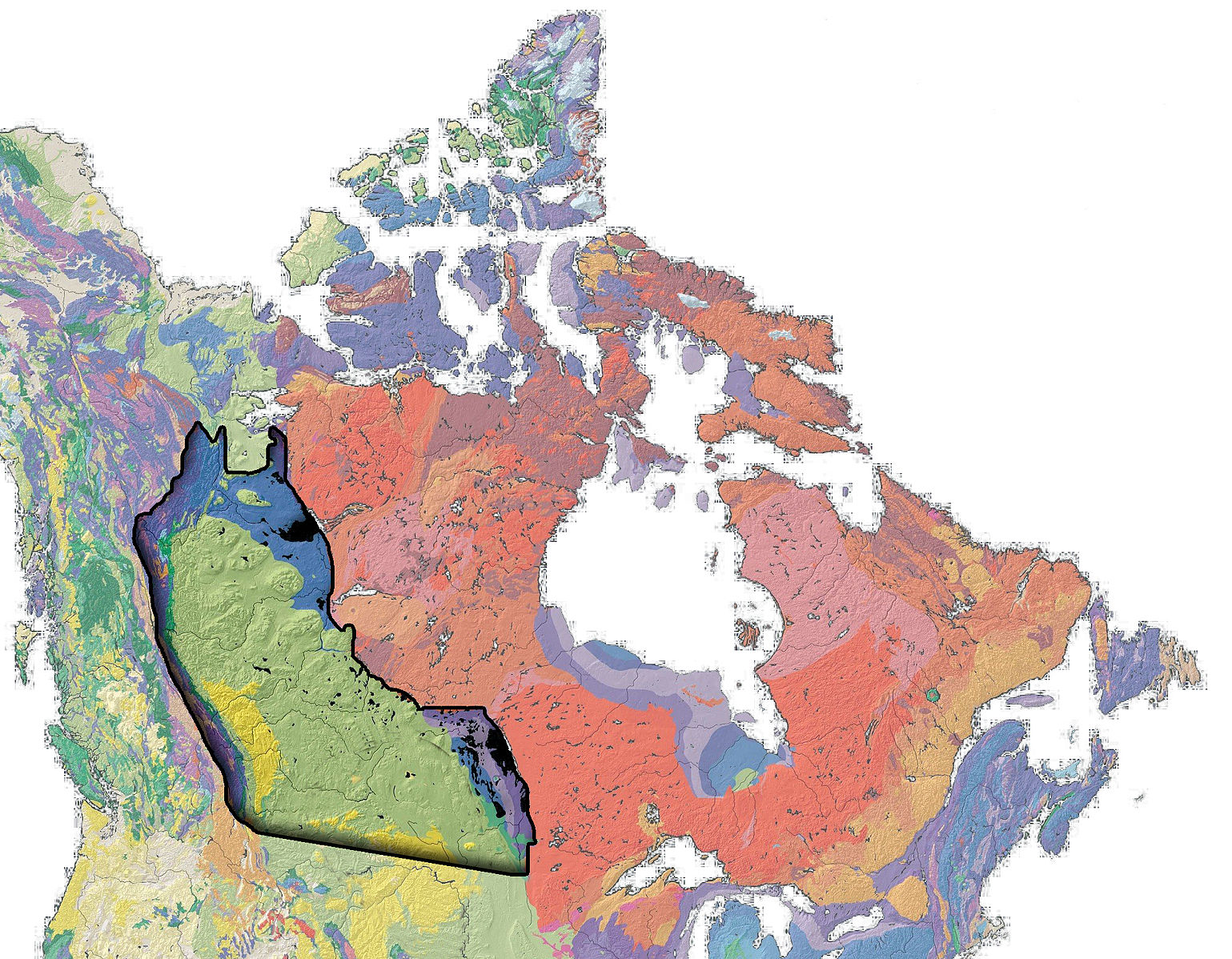 Oil and Gas in Canada
On Land：
Western Canadian Sedimentary Basin

Offshore：
Newfoundland and Labrador
Loads at Site
Mud Pump
Top Drive
Draw Works
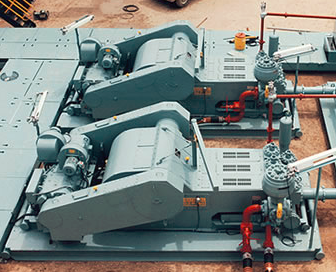 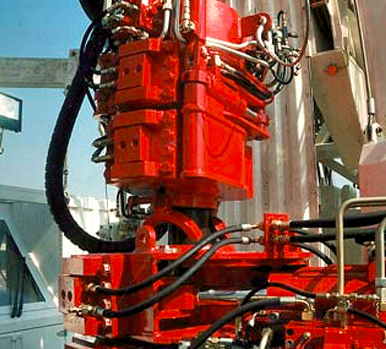 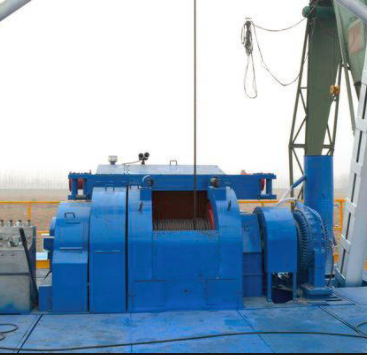 Unhealthy Power Quality Brings Hazard
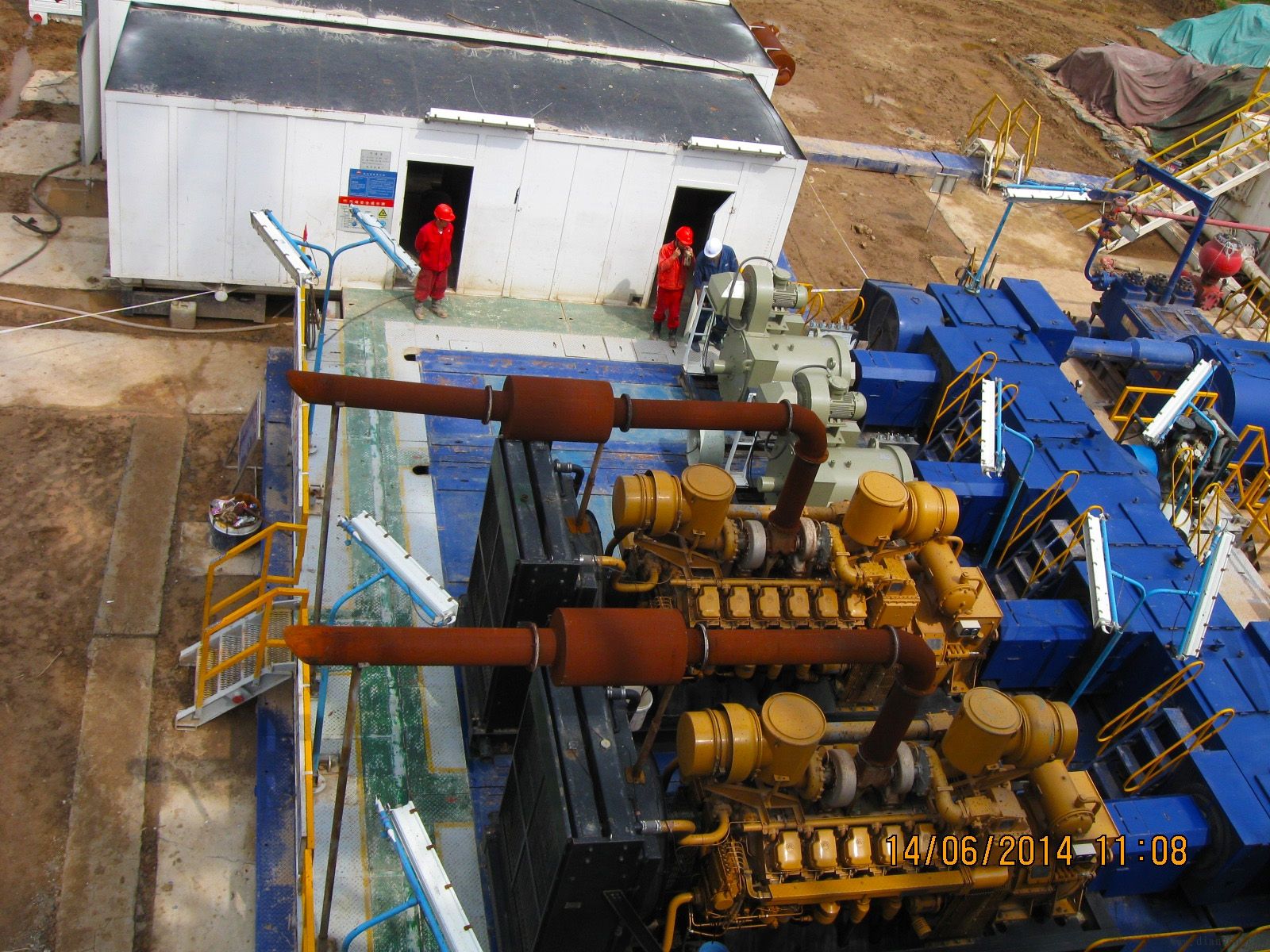 High cost
Unhealthy Power Quality Brings Hazard
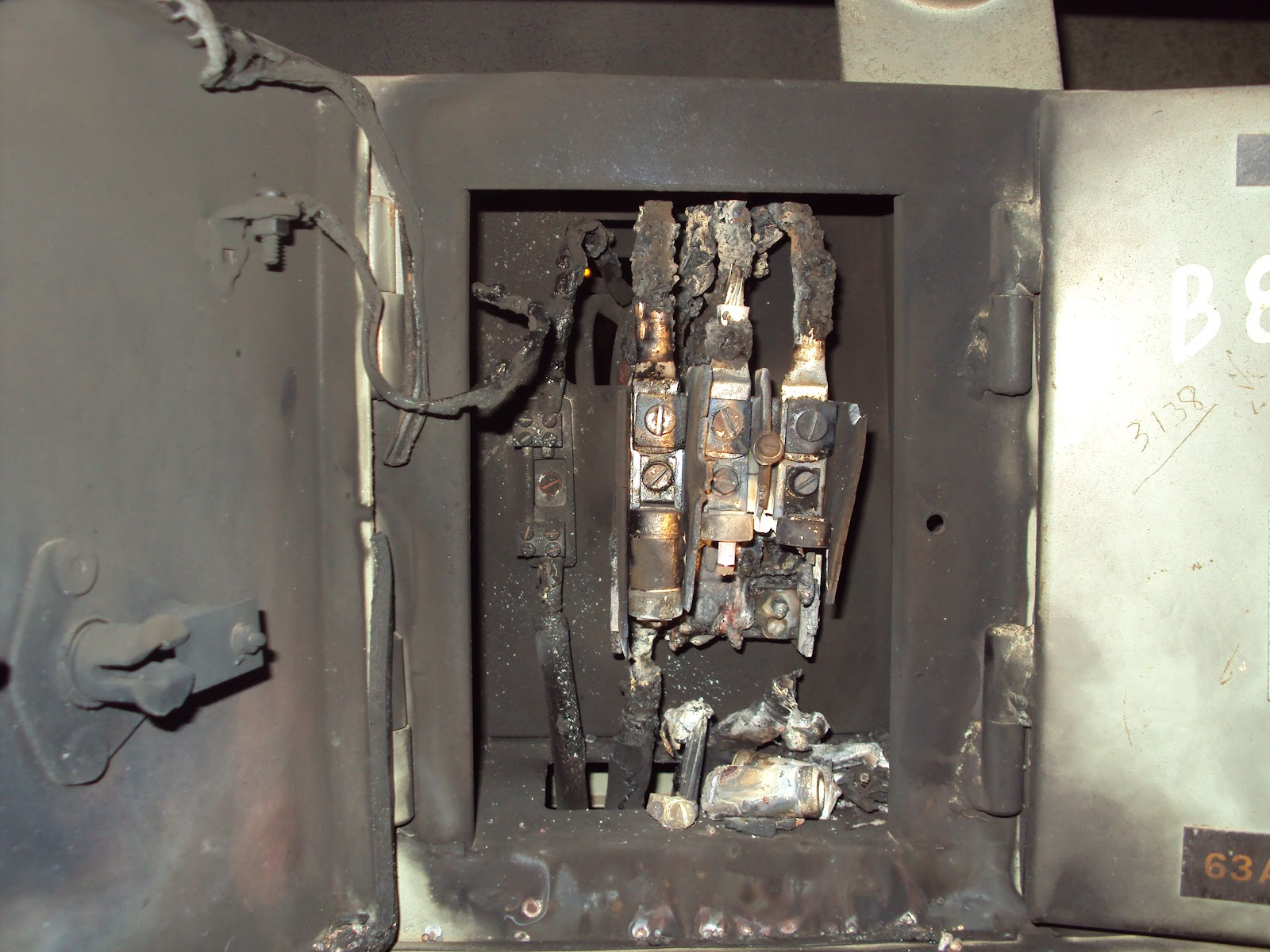 Equipment damage
Unhealthy Power Quality Brings Hazard
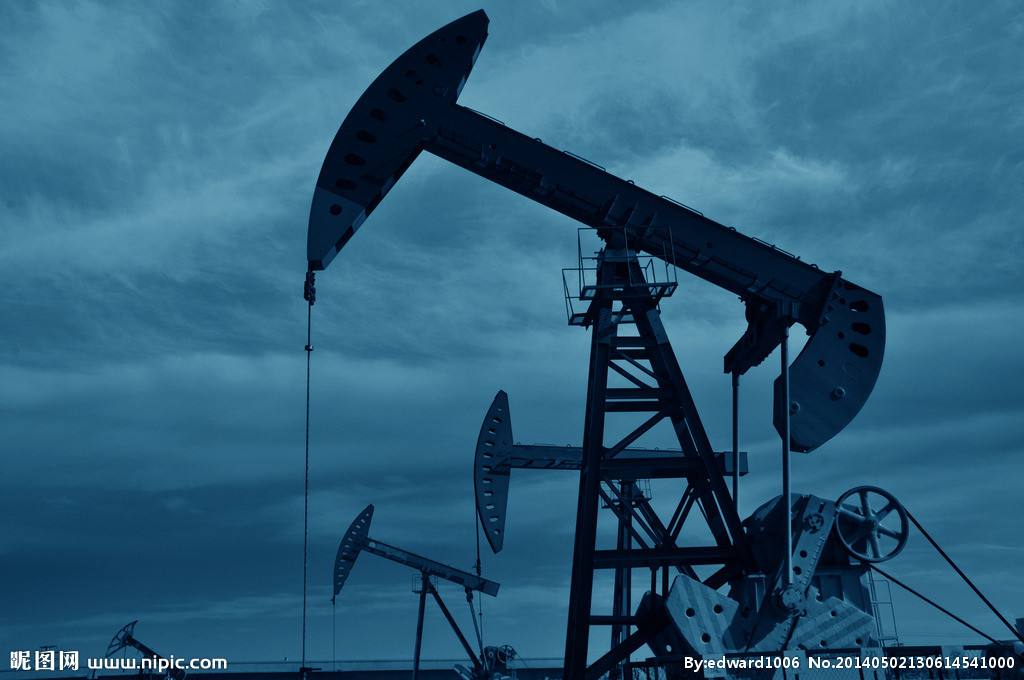 Delayed schedule
Unhealthy Power Quality Brings Hazard
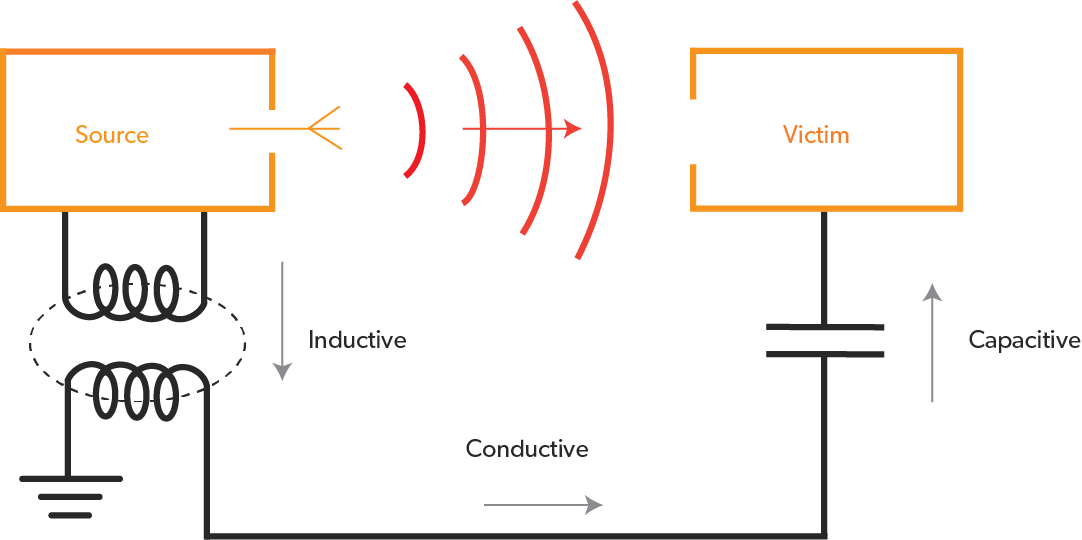 Communication interference
Unhealthy Power Quality Brings Hazard
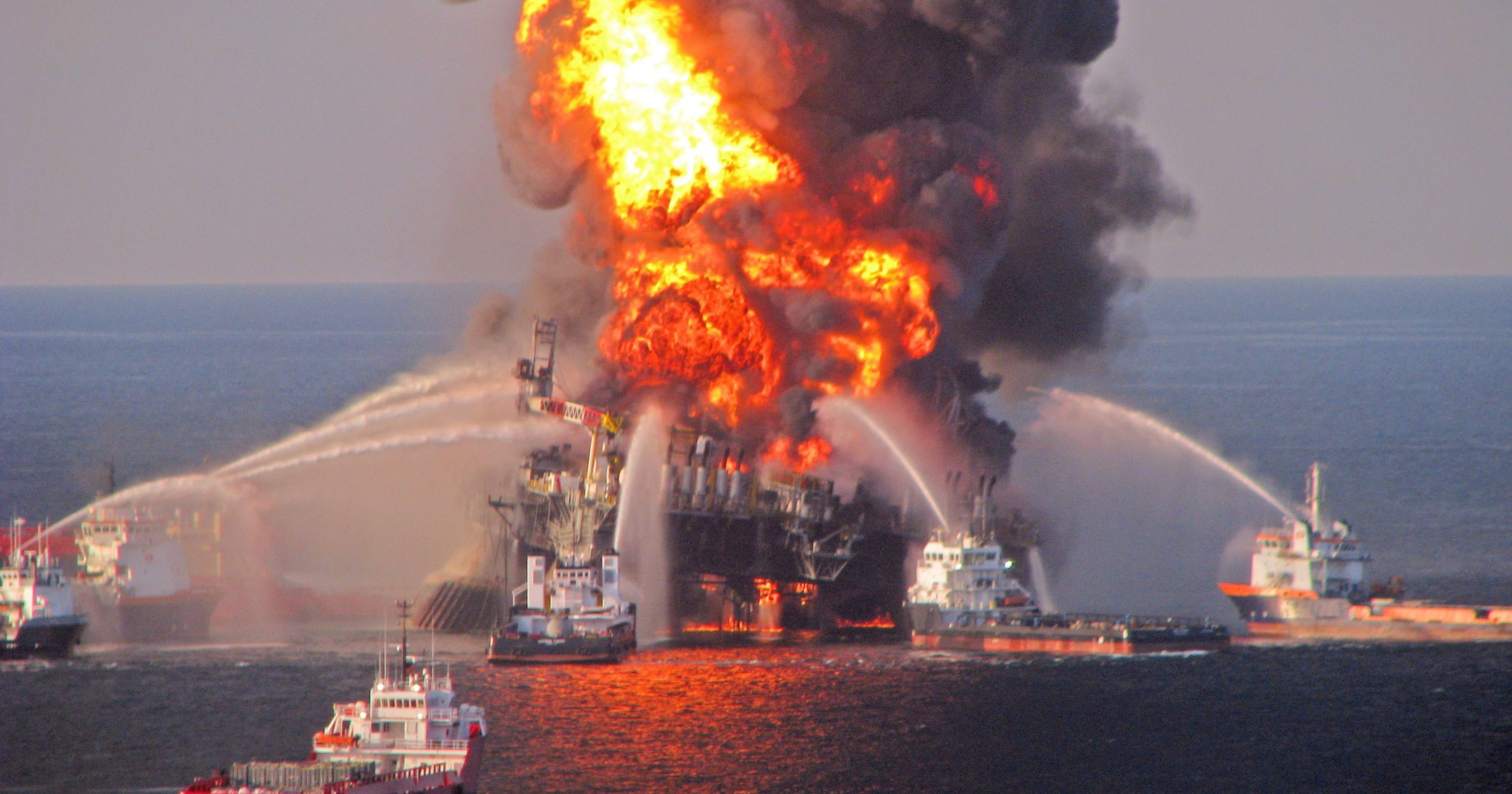 Fire disaster
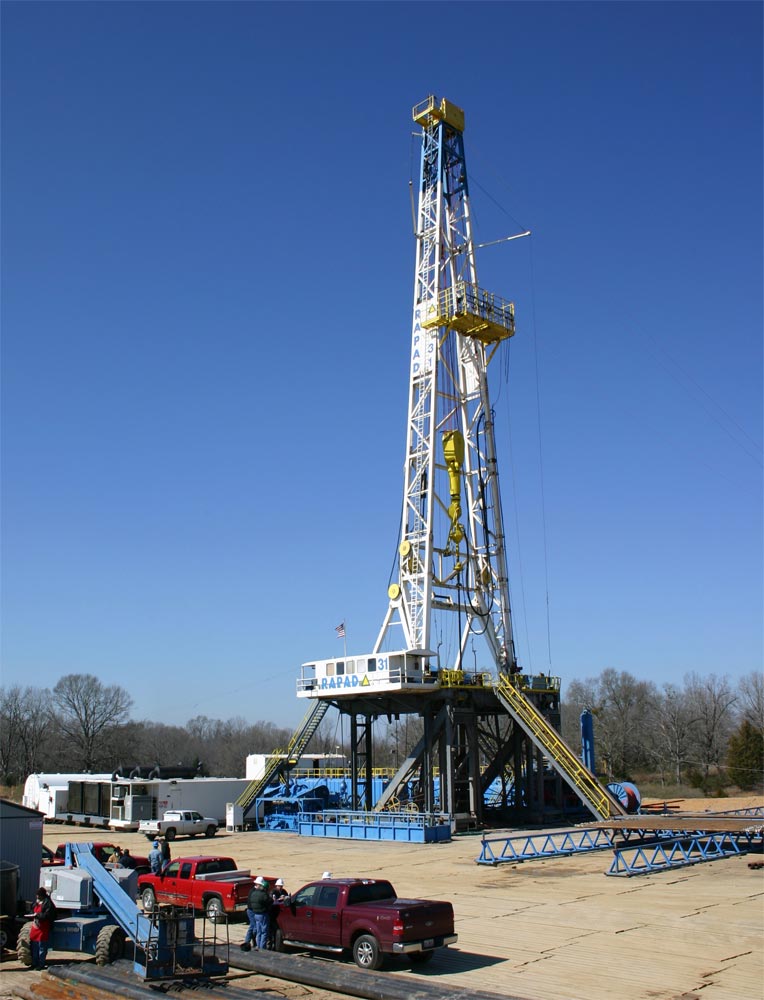 On Land Rigs

IEEE 519-2014
IEC 6000-2-2
IEC 6000-2-4
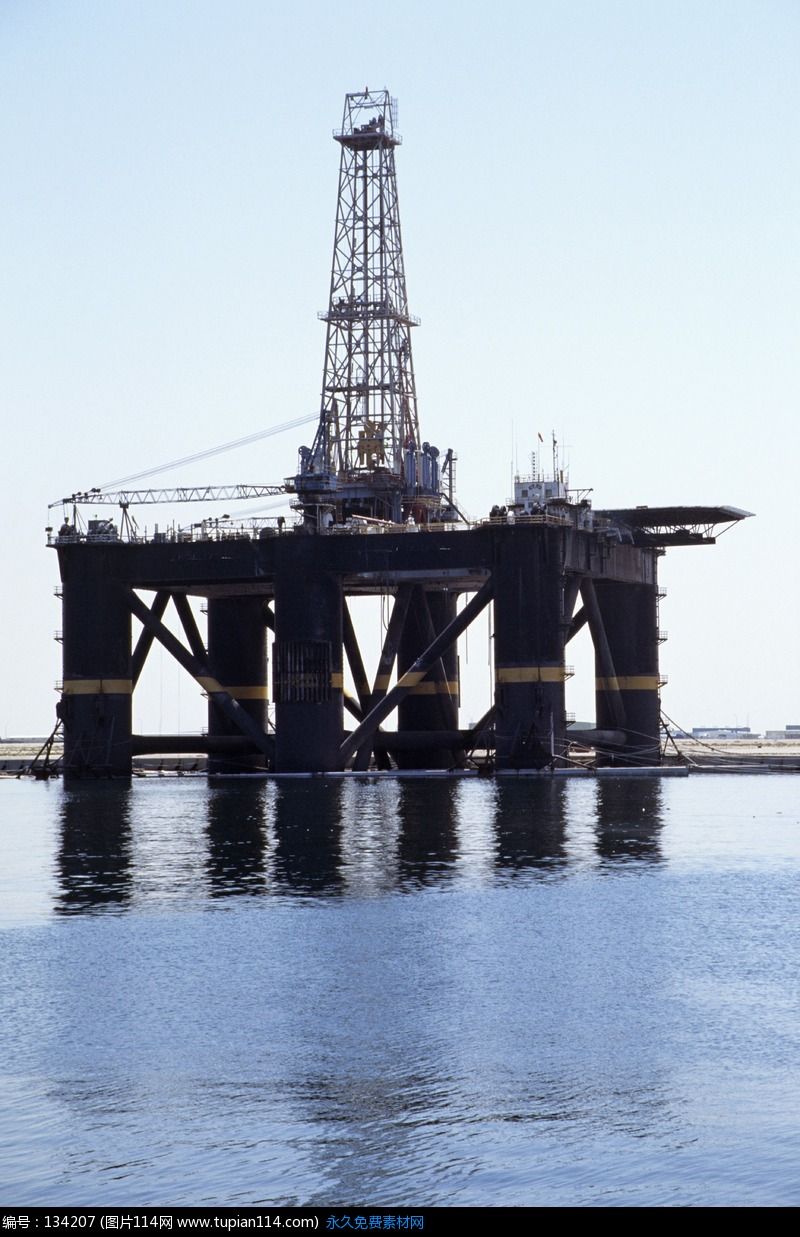 Offshore Drillings
Living examples that support validity of AHF/SVG
Honghua Oil Drilling
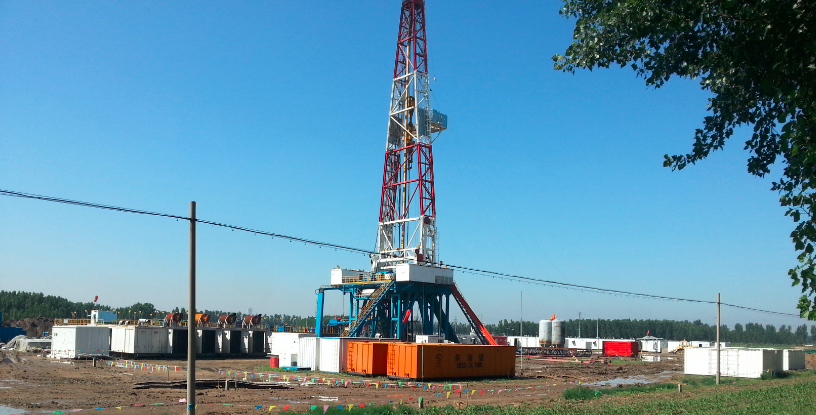 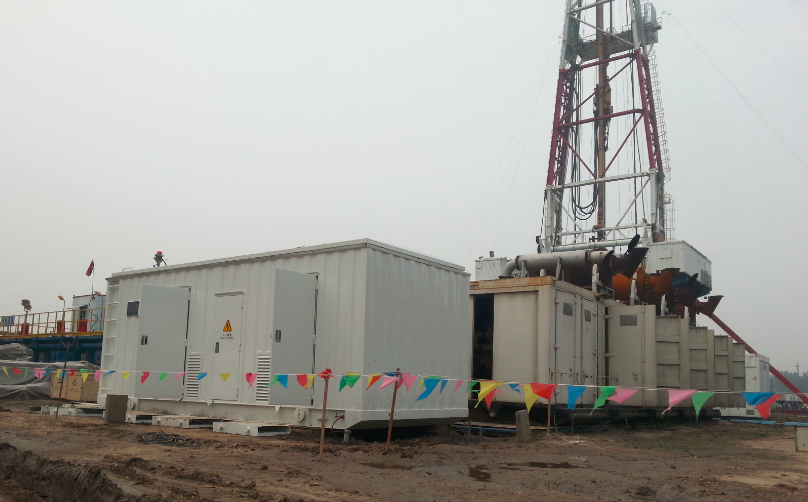 Honghua Oil Drilling
Current waveform before compensation
Current waveform after compensation
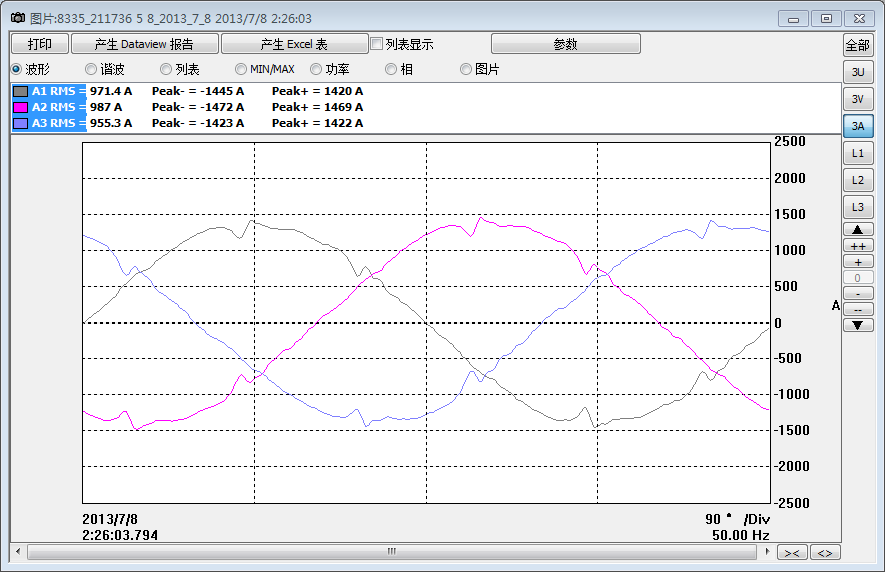 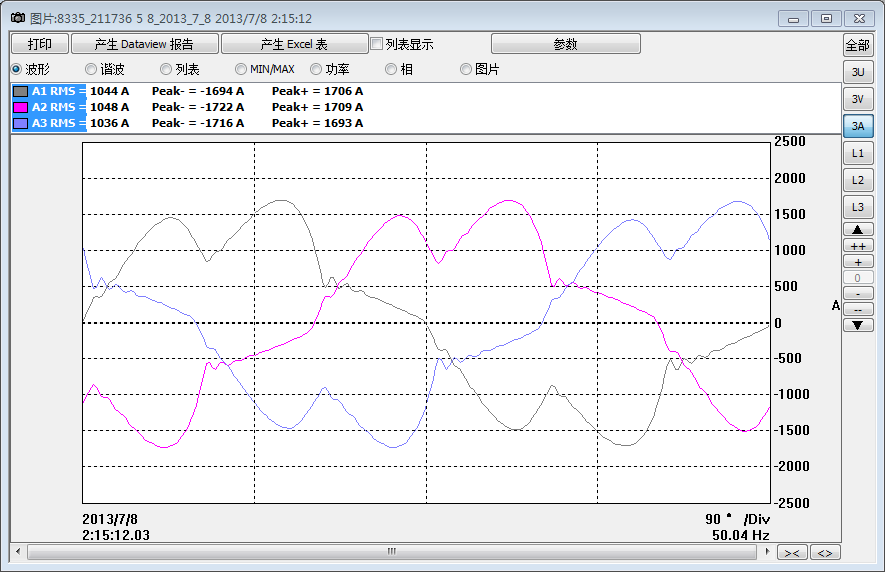 Honghua Oil Drilling
Power factor
THDi
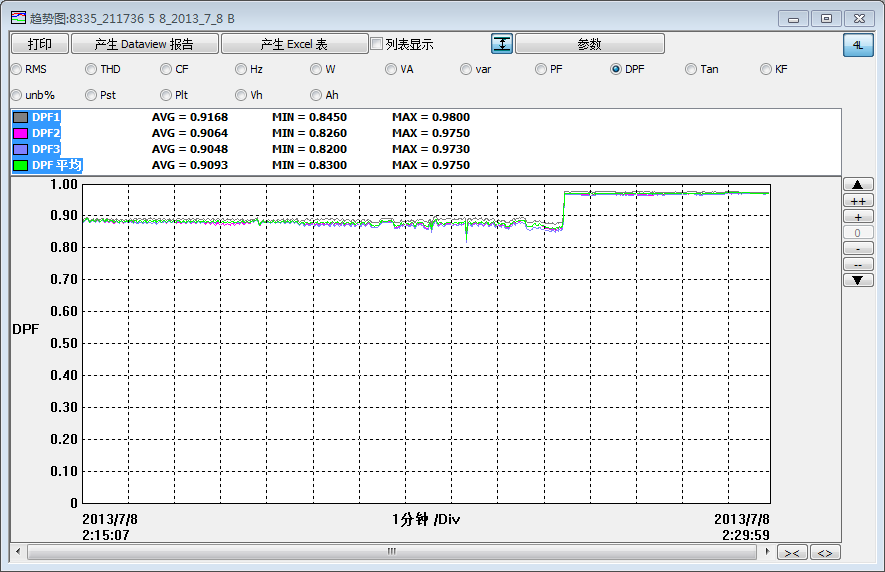 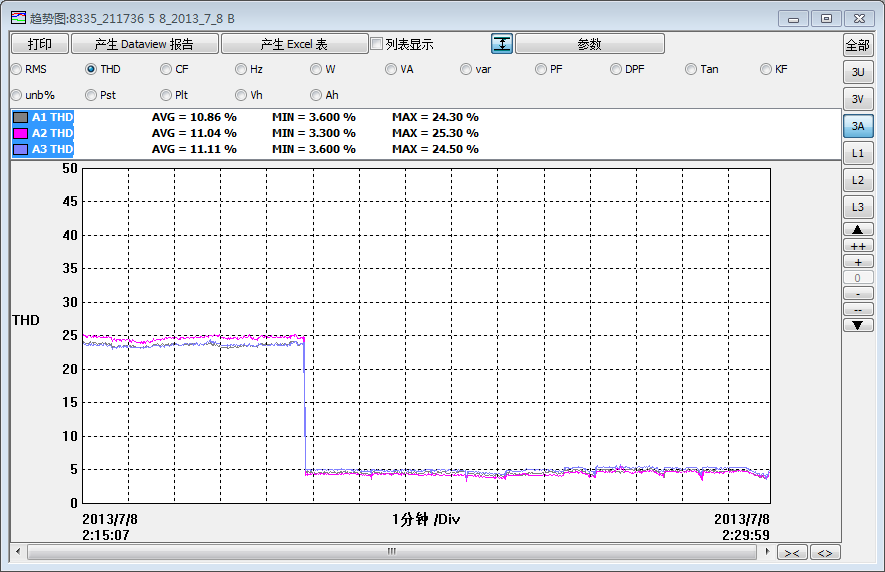 AHF ON
AHF OFF
AHF OFF
AHF ON
Southwest Bureau Of Sinopec
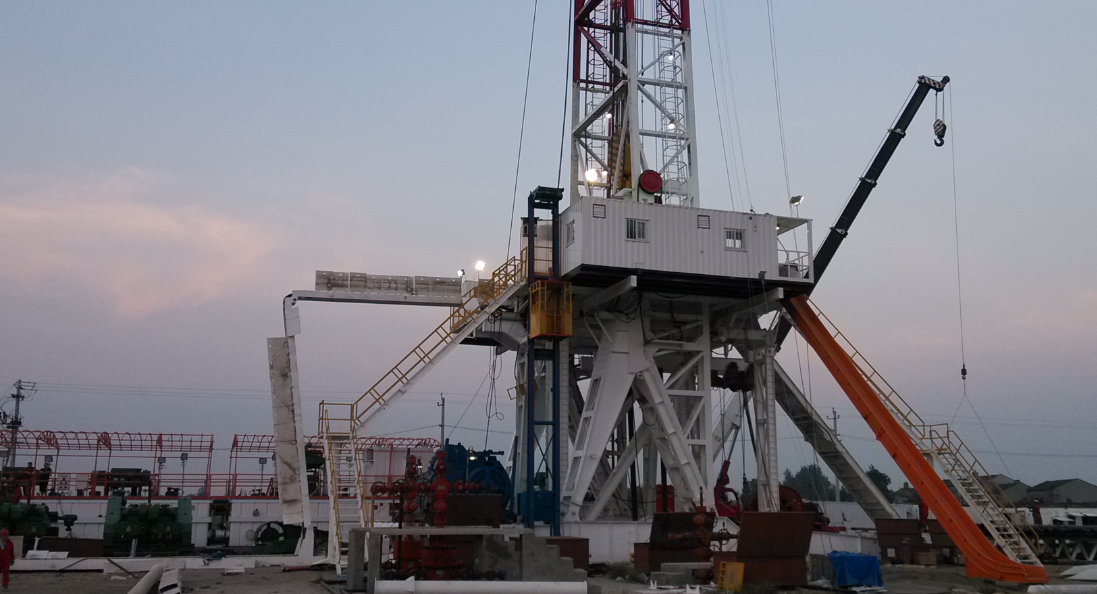 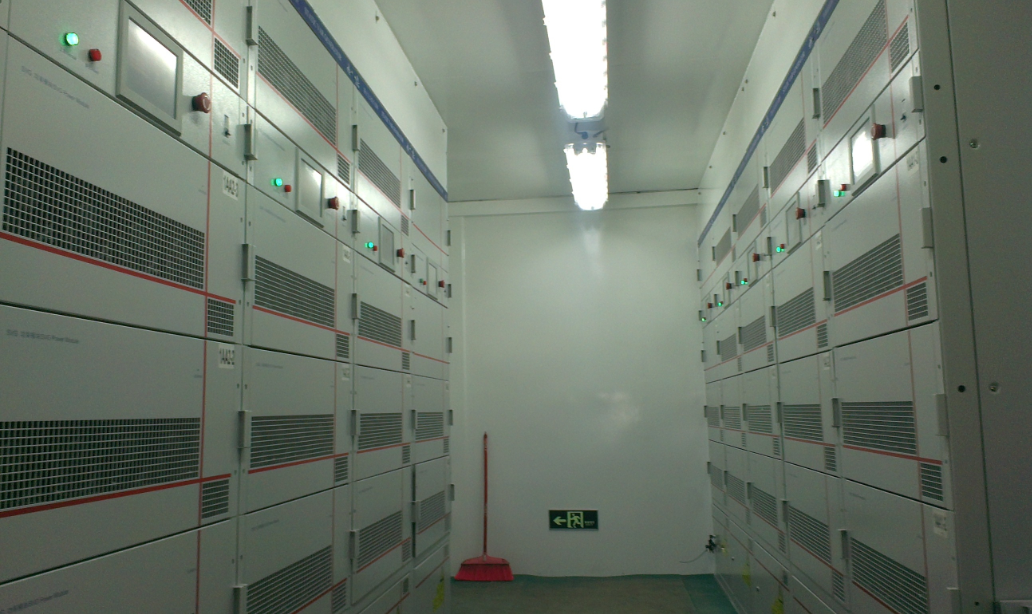 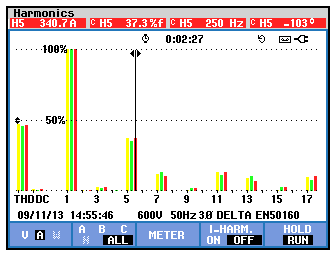 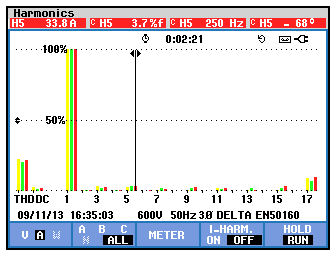 Southwest Bureau Of Sinopec
5th harmonic before compensation
5th harmonic after compensation
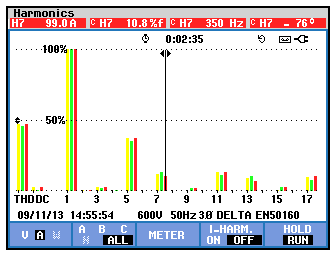 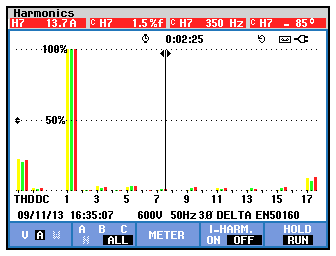 Southwest Bureau Of Sinopec
7th harmonic before compensation
7th harmonic after compensation
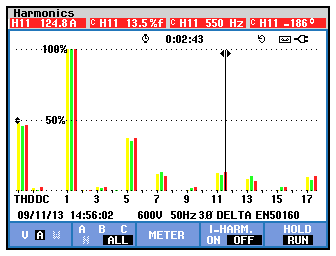 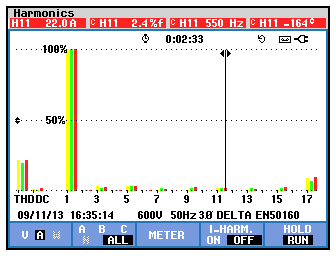 Southwest Bureau Of Sinopec
11th harmonic before compensation
11th harmonic after compensation